Seamless SR
Shraddha Hegde
June 2021
Legal Statement
This statement of direction sets forth Juniper Networks’ current intention and is subject to change at any time without notice.
No purchases are contingent upon Juniper Networks delivering any feature or functionality depicted in this presentation.
AGENDA
Distributed Architecture
Seamless SR
BGP-CT
Automatic Filtering
Protection
Service Mapping
Label resources
Slicing
SRv6
Co-existence
3
DISTRIBUTED ARCHITECTURE
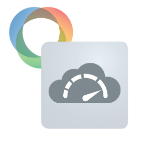 Intra domain TE Controller
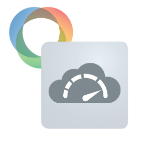 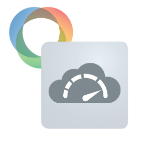 Independent Domains

Loosely coupled

Highly scalable (order of 100k)

Widely deployed Seamless MPLS architecture
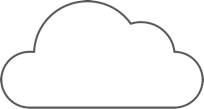 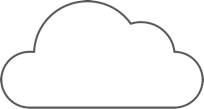 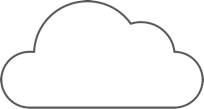 IBGP-LU
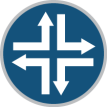 IBGP-LU
EBGP-LU
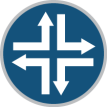 Core
EBGP-LU
IBGP-LU
Metro 3
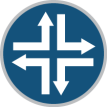 Metro1
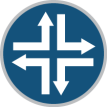 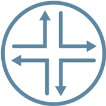 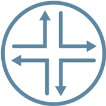 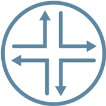 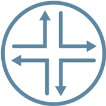 End to End Services: EVPN, IPVPN, IP
ABR7
ABR3
ABR5
ABR1
PE5
PE1
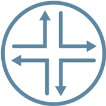 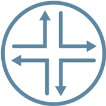 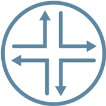 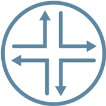 ABR6
ABR8
ABR2
ABR4
PE6
PE2
4
4
SEAMLESS SR
draft-hegde-spring-mpls-seamless-sr
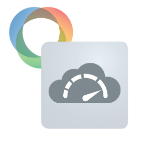 E2E Intent Based paths 
Automatic filtering of BGP prefixes
E2E protection including border nodes
Service mapping
Network Slicing
IBGP-CT
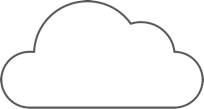 EBGP-CT
EBGP-CT
IBGP-CT
Core
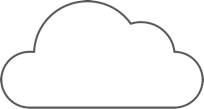 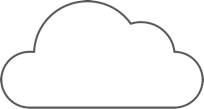 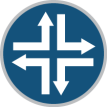 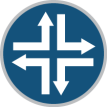 Metro1
Metro 3
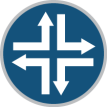 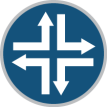 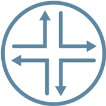 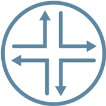 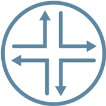 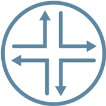 PE5
PE1
SR-TE-MPLS (v4/v6)
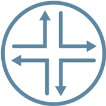 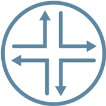 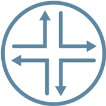 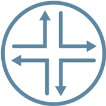 PE6
PE2
IGP-SR/flex-algo
IGP-SR/flex-algo
End to End Colored transport satisfying SLAs
RED Transport Class
BLUE Transport Class
GREEN Transport Class
5
5
draft-kaliraj-idr-bgp-classful-transport-planes
BGP-CT
New  BGP Family

Uses RD to distinguish multiple paths

Uses Router Target community to indicate the Transport Class/color

Independent of VPN/ no VPN configuration needed
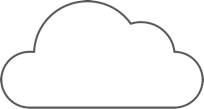 Prefix : PE5
RD: 5.5.5.5
RT: red
Label: L4
Nexthop; ABR3
Core
Prefix : PE5
RD: 5.5.5.5
RT: red
Label: L2
Nexthop; ABR7
Prefix : PE5
RD: 5.5.5.5
RT: red
Label: L3
Nexthop; ABR5
Prefix : PE5
RD: 5.5.5.5
RT: red
Label: L1
Nexthop; PE5
Prefix : PE5
RD: 5.5.5.5
RT: red
Label: L5
Nexthop; ABR1
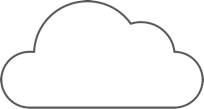 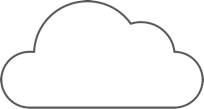 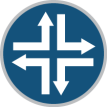 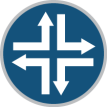 Metro 3
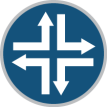 Metro1
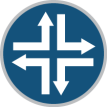 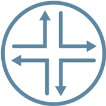 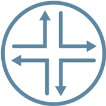 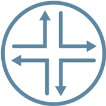 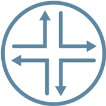 VPN prefix: v1
RD: X
RT: Y
Ext color comm: Red
Label: Lv1
PE5
ABR7
ABR3
ABR1
ABR5
PE1
SR-TE-MPLS (v4/v6)
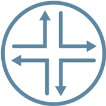 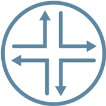 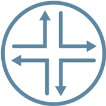 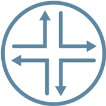 ABR2
ABR6
ABR8
ABR4
PE6
PE2
SR-TE Label
Flex-algo label
Flex-algo label
SR-TE Label
L2
L1
L5
L4
L3
Lv1
Lv1
Lv1
Lv1
Lv1
Lv1
Data packet
Data packet
Data packet
Data packet
Data packet
Data packet
6
6
Automatic filtering
RR2
RR1
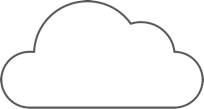 RR3
Service Prefix: 10.1.1.1
Pnh: 5.5.5.5
Color:Blue
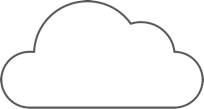 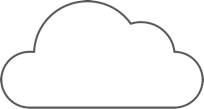 BGP-CT: 5.5.5.5
RT:Blue
Based on service prefix PNH

Pull the BGP-CT route for PNH

Ability to aggregate the RTC route
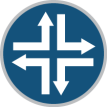 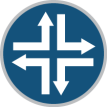 RTC: 5.5.5.5
Color:Blue
Core
Metro 3
Metro1
Service Prefix: 10.1.1.1
Pnh: 5.5.5.5
Color: Blue
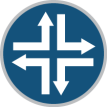 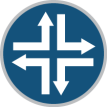 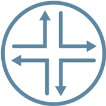 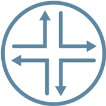 ABR3
ABR1
PE5
PE1
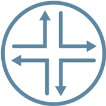 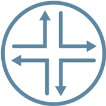 ABR2
ABR4
PE6
PE2
7
7
7
7
7
Resiliency
ABR1:
50.50.50.50
Label L3
Pnh: 30.30.30.30
RT: 100:1
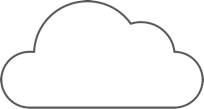 PE5:
50.50.50.50
Label L1
Pnh: 50.50.50.50
RT: 100:1
ABR3:
50.50.50.50
Label L2
Pnh: 40.40.40.40
RT: 100:1
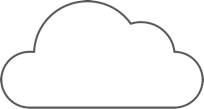 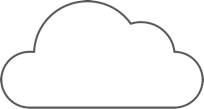 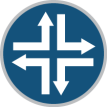 Metro 3
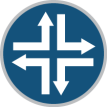 Metro1
Core
Node and link failure of internal nodes

Border node failure

Egress node failure
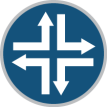 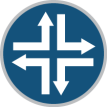 Anycast loopback 30.30.30.30
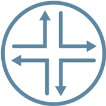 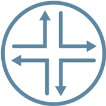 Anycast loopback 40.40.40.40
ABR3
ABR1
PE5
PE1
Anycast loopback 50.50.50.50
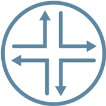 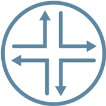 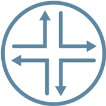 ABR2
ABR4
PE6
PE2
ABR4:
50.50.50.50
Label L2
Pnh: 40.40.40.40
RT: 100:1
ABR3:
50.50.50.50
Label L3
Pnh: 30.30.30.30
RT: 100:1
PE6:
50.50.50.50
Label L1
Pnh:50.50.50.50
RT: 100:1
8
8
8
8
8
Service mapping
Service mapping
Color based
Cos based
Filter Based Forwarding

Fallback options
By default resolve on specific color
If no specific color, fallback to best effort
Ability to fallback to another color
Ability to drop traffic on non-availability of intent paths
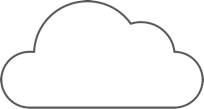 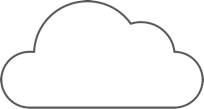 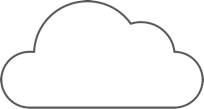 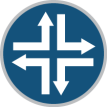 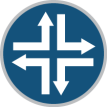 Core
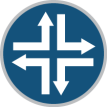 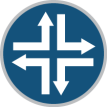 Metro1
Metro 3
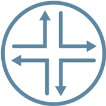 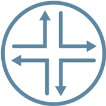 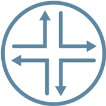 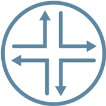 ABR5
ABR7
ABR3
ABR1
PE5
PE1
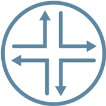 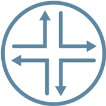 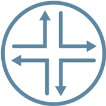 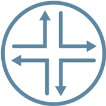 ABR8
ABR6
ABR4
ABR2
E2E service  EVPN/L3VPN
PE6
PE2
Src:add, port src port, dst port 100
Dscp class 1
Ext color com red
Dscp class 2
Ext color com blue
CBF mapping
FBF mapping
Color based mapping
Dscp class 3
Ext color com green
default
fallback
9
9
USECASES: E2E LOW LATENCY ROUTING
Intra-domain low latency routing

TWAMP based dynamic latency measurements

Accumulated latency metric carried in AIGP attribute
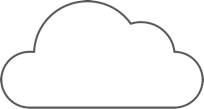 Latency metric :10
Accu latency:
15 +20 =35
Accu Latency:
10 +5 =15
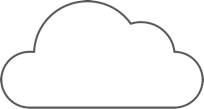 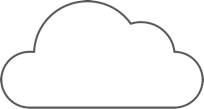 Acc latency:
35+5 =40
IBGP
Acc Latency:
40 +2=42
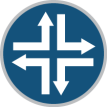 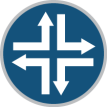 Core
IBGP
Metro 3
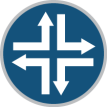 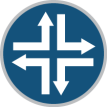 Metro1
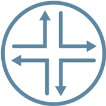 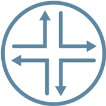 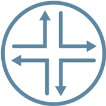 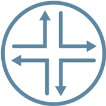 ABR5
ABR7
ABR3
ABR1
PE5
PE1
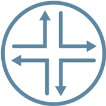 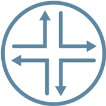 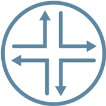 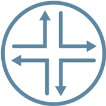 ABR6
ABR8
ABR4
ABR2
PE6
PE2
Latency metric :10
Acc Latency:
12 +20 =32
Acc Latency:
10 +2 =12
Acc latency:
32+2 =34
Acc Latency:
34 +1=35
10
10
MPLS Label Resource
Nexthop unchanged from nodes under label resource constraint


ABRs may be configured to advertise BGP-LU/BGP-CT labels for local domain and core nodes

For remote domains nexthop unchanged

Dynamic and distributed way to build lable stacks
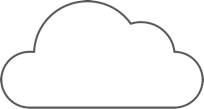 Nh-unchanged
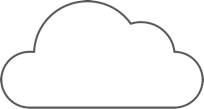 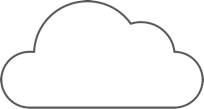 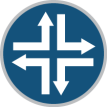 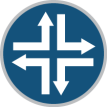 BGP-CT: 
Prefix:PE5
RT: Red
Pnh: ABR5
Label: L2
BGP-CT: 
Prefix:PE5
RT: Red
Pnh: ABR5
Label: L2
Core
BGP-CT: 
Prefix:PE5
RT: Red
Pnh: PE5
Label: L1
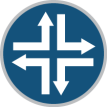 Metro 3
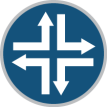 Metro1
PE1
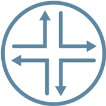 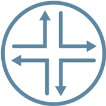 ABR5
ABR3
PE5
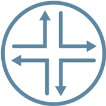 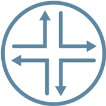 Recursive route resolution on PE1:
BGP-CT for PE5 resolves on another BGP-CT advertised by ABR5
ABR4
ABR6
PE6
PE2
Intra-domain
LABR5
L2
VPN label
Data packet
11
11
SRv6 : Summarization and Leaking
aggregate {
 defaults {
  ... aggregate-options ... 
}
 route destination-prefix {
 policy policy-name; 
... aggregate-options ...
 }
 }
Extremely simple to implement and deploy
Low end access devices need to store a very few number of routes
End-to-end best effort paths
Can be used for 
E2E flex-algo paths
Cannot be used for 
E2E TE paths
Traffic can blackhole if the remote border or PE device goes down
Prefix independent convergence feature cannot be used
Domain 3
Domain 2
Domain 1
A0:30::/48
A0:32::/48
A0::/16
PE2
PE3
C3
C2
PE1
C1
C4
PE4
PE0
C0
C5
SRv6 : E2E option C connectivity with BGP
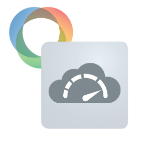 prefix: A:PE5:END.DT4:1
Nexthop :ABR5 loopback
SID: A:ABR5:END:1(usd)
prefix: A:PE5:END.DT4:1
Nexthop :ABR3 loopback
SID: A:ABR3:END:1(usd)
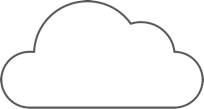 prefix:
A:PE5:END.DT4:1
Nexthop PE5 loopback
Color com: red
SID: A:PE5:END:
Separate 128 bit End SID for each transport class.

Advertise these 128 bit addresses in 
    BGP AFI 2 SAFI 1

Service prefixes use corresponding END.DT4 SID
Core
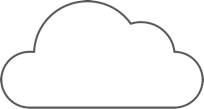 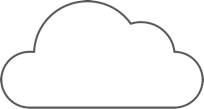 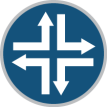 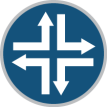 IBGP
Metro 3
Metro1
IBGP
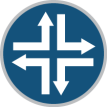 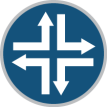 SRv6
PE1
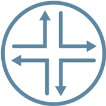 PE5
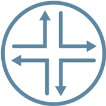 ABR3
ABR5
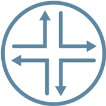 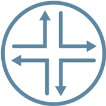 PE6
ABR6
ABR4
PE2
SRv6
SRv6
13
13
IETF update
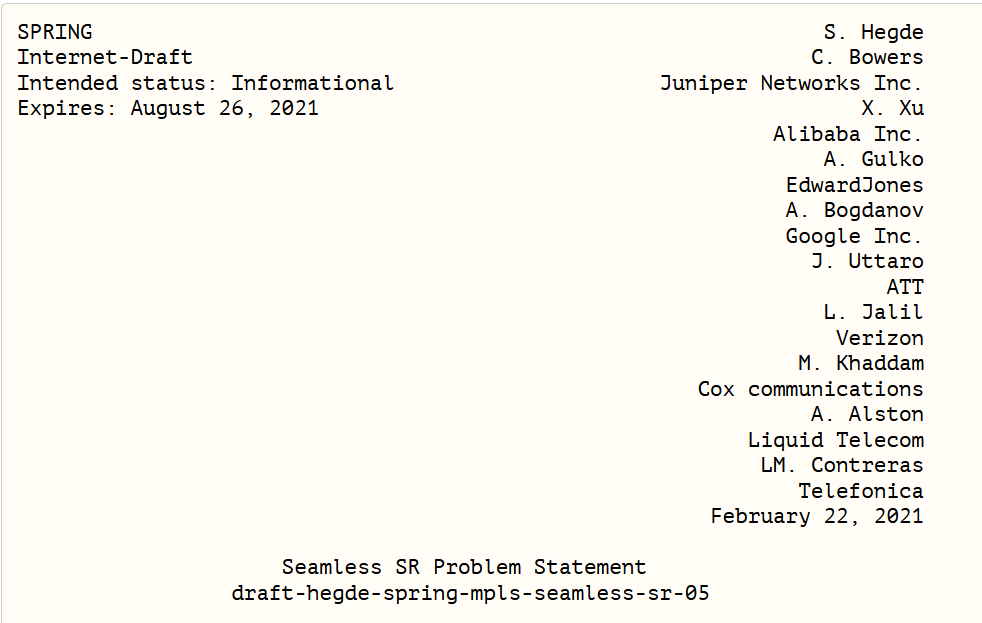 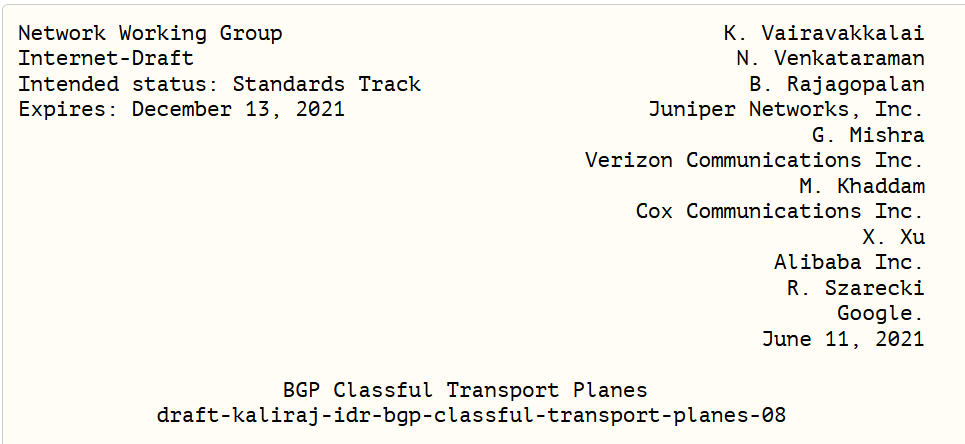 Seamless SR draft in SPRING WG posted more than an year ago
BGP-CT draft in IDR posted more than an year ago
Lot of interest from service provides, cloud and enterprise customers
CO-EXISTENCE of centralized and distributed archItecures
FLEXS
5G network functions with stringent requirements
Paths with latency bounds
Seamless SR
L3VPN/L2VPN services running Access to Access
Paths going to other networks
Connectivity to3rd party Cache/ Public cloud
Transit through co-operating domains
Flex-algo 128
FLEXS Tunnels
Flex-algo 129
BGP-CT Tunnels
BGP-CT Tunnels
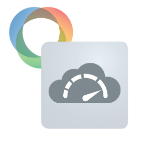 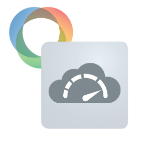 3rd party cache
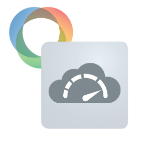 CDC
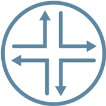 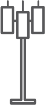 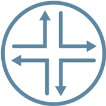 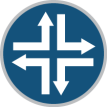 LDC
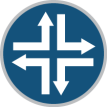 RDC
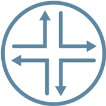 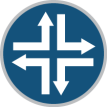 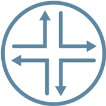 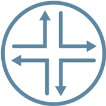 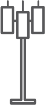 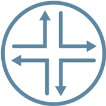 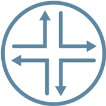 Public cloud
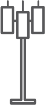 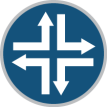 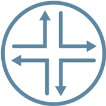 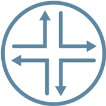 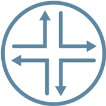 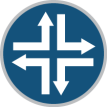 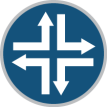 LDC
RDC
Access
Aggregation
Core
15
FLEXS & SEAMLESS SR
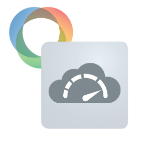 Intra domain TE Controller
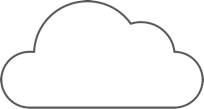 IBGP-CT
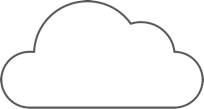 IBGP-CT
Core and aggregation with ISIS L2 and L1
SR-TE/RSVP in the core for granular TE
ISIS L1 domains in the aggregation with IGP-SR/Flex-algo
Metros with multi-instance IGP with IGP-SR/flex-algo
Express Segments provide E2E SLA paths in the core domain
BGP-CT to provide E2E connectivity
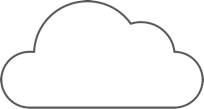 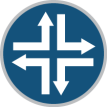 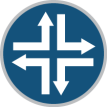 Core
IBGP-CT
Metro 3
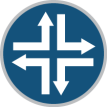 FLEXS Tunnel
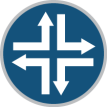 Metro1
Access
Access
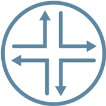 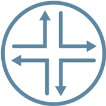 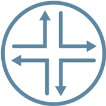 ISIS 3
SR-TE (v4/V6)/RSVP
IGP-SR/ flex-algo (v4/V6)
IGP-SR/flex-algo(v4/V6)
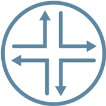 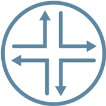 Agg
ISIS 2
ISIS L1
ISIS L2
ISIS L1
PE5
PE1
Agg
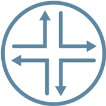 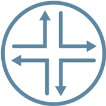 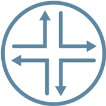 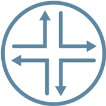 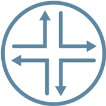 PE6
PE2
IGP-SR/flex-algo(v4/V6)
IGP-SR/flex-algo(v4/V6)
16
NETWORK SLICING
How do 5G network requirements translate to transport network SLAs?
What enhancements are needed for an IP transport network to meet new 5G requirements?
What new differentiation in service offerings can network providers offer on top of their existing network infrastructure?
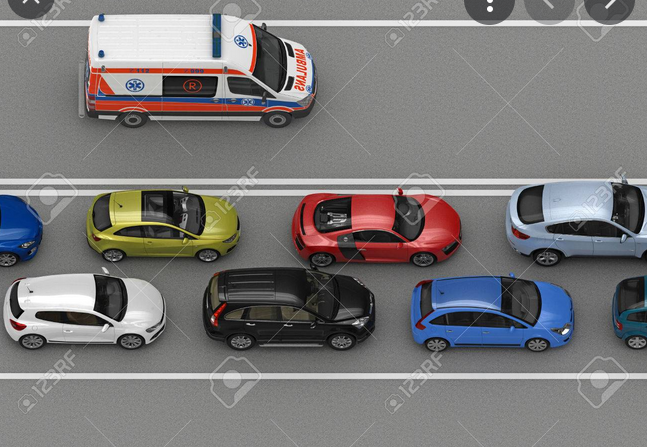 Network Slicing
Transport independent network slicing solution

Dedicated/shared queueing
Traffic control profiles
Minimum latency/jitter

Slice indicators
Slice steering policies
Ingress shapers/policers
Per-hop behaviour
Controller/Orchestrator
A
A
GW
GW
GW
GW
PE
PE
PE
PE
Agg
Pre-Agg
Access
Core
Metro
Multi-Domain(AS/Area/Level) End-to-End Network
18
Resource information
Contact info
shraddha@juniper.net
IETF draft links
https://datatracker.ietf.org/doc/draft-hegde-spring-mpls-seamless-sr/
https://datatracker.ietf.org/doc/html/draft-hegde-spring-seamless-sr-architecture-00
https://datatracker.ietf.org/doc/draft-kaliraj-idr-bgp-classful-transport-planes/
Migrating to Segment Routing Day-one book
https://www.juniper.net/documentation/en_US/day-one-books/DO_MigrateSR.pdf
Blogs
https://blogs.juniper.net/en-us/industry-solutions-and-trends/seamless-segment-routing-sr-networks
https://blogs.juniper.net/en-us/industry-solutions-and-trends/seamless-segment-routing-sr-use-cases
19
THANK YOU